Expanding Single Brackets(4 exercises)
Intelligent Practice
Silent 
Teacher
Narration
Your Turn
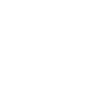 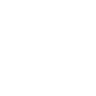 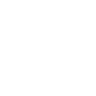 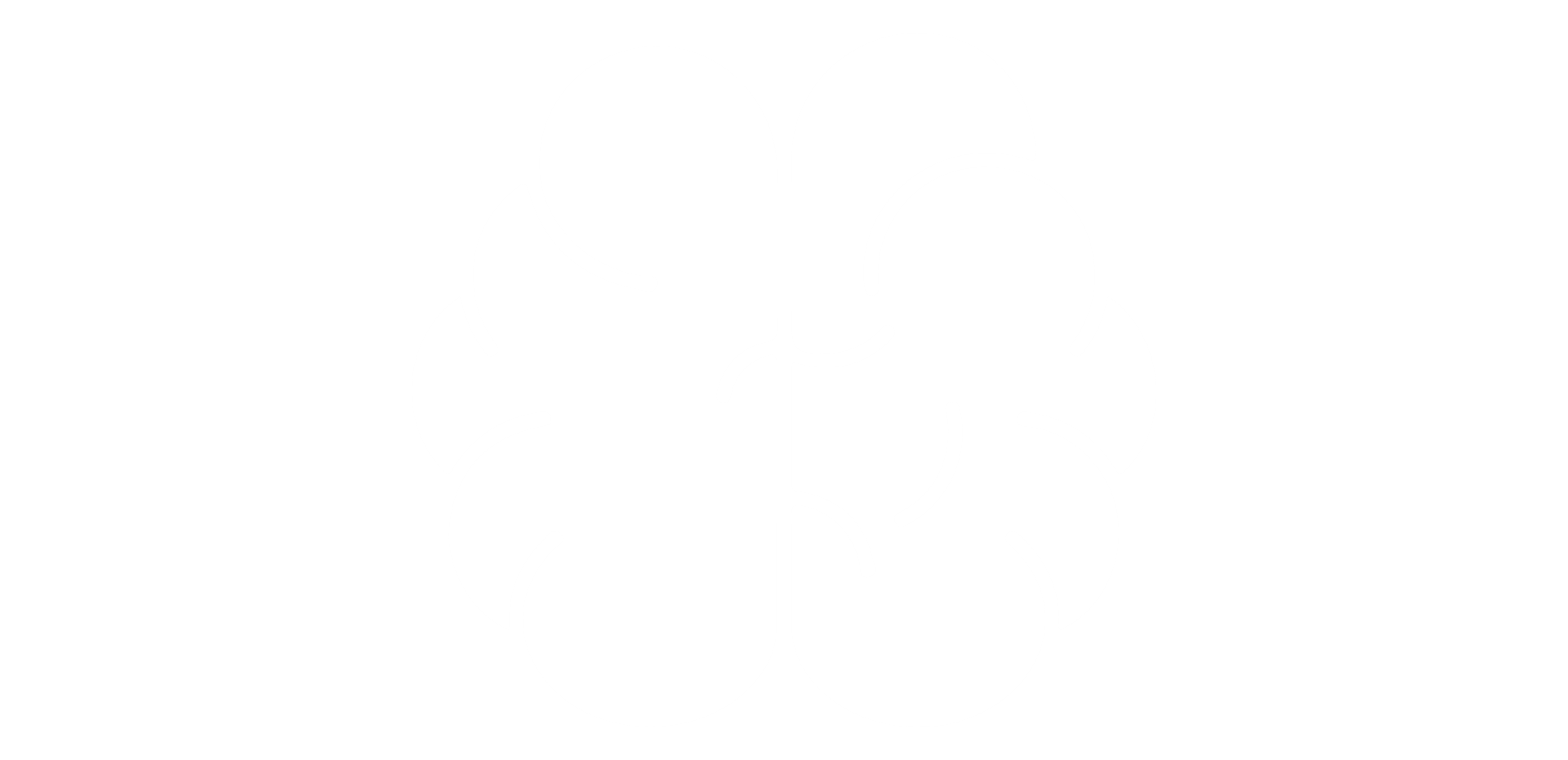 Practice
@mrbansalmaths
Why is the answer to questions 1 and 2 the same?
Why is the answer to questions 5 and 6 the same?
Why is the answer to questions 9 and 10 the same?
@mrbansalmaths
Why is the answer to questions 1 and 2 the same?
Why is the answer to questions 5 and 6 the same?
Why is the answer to questions 9 and 10 the same?
@mrbansalmaths
@mrbansalmaths
Why is the answer to questions 1 and 2 the same?
Why is the answer to questions 5 and 6 the same?
Why is the answer to questions 17 and 18 the same?
@mrbansalmaths
Why is the answer to questions 1 and 2 the same?
Why is the answer to questions 5 and 6 the same?
Why is the answer to questions 17 and 18 the same?
@mrbansalmaths
@mrbansalmaths
Why is the answer to questions 1 and 2 the same?
Why is the answer to questions 9 and 10 the same?
Why is the answer to questions 16 and 17 the same?
@mrbansalmaths
Why is the answer to questions 1 and 2 the same?
Why is the answer to questions 9 and 10 the same?
Why is the answer to questions 16 and 17 the same?
@mrbansalmaths
@mrbansalmaths
Why is the answer to questions 1 and 2 the same?
Why is the answer to questions 16 and 17 the same?
@mrbansalmaths
Why is the answer to questions 1 and 2 the same?
Why is the answer to questions 16 and 17 the same?
@mrbansalmaths